ОСНОВНІ ЗАКОНОМІРНОСТІ ПСИХІЧНОГО РОЗВИТКУ У ДИТИНСТВІ
(від 1 до 6 років)
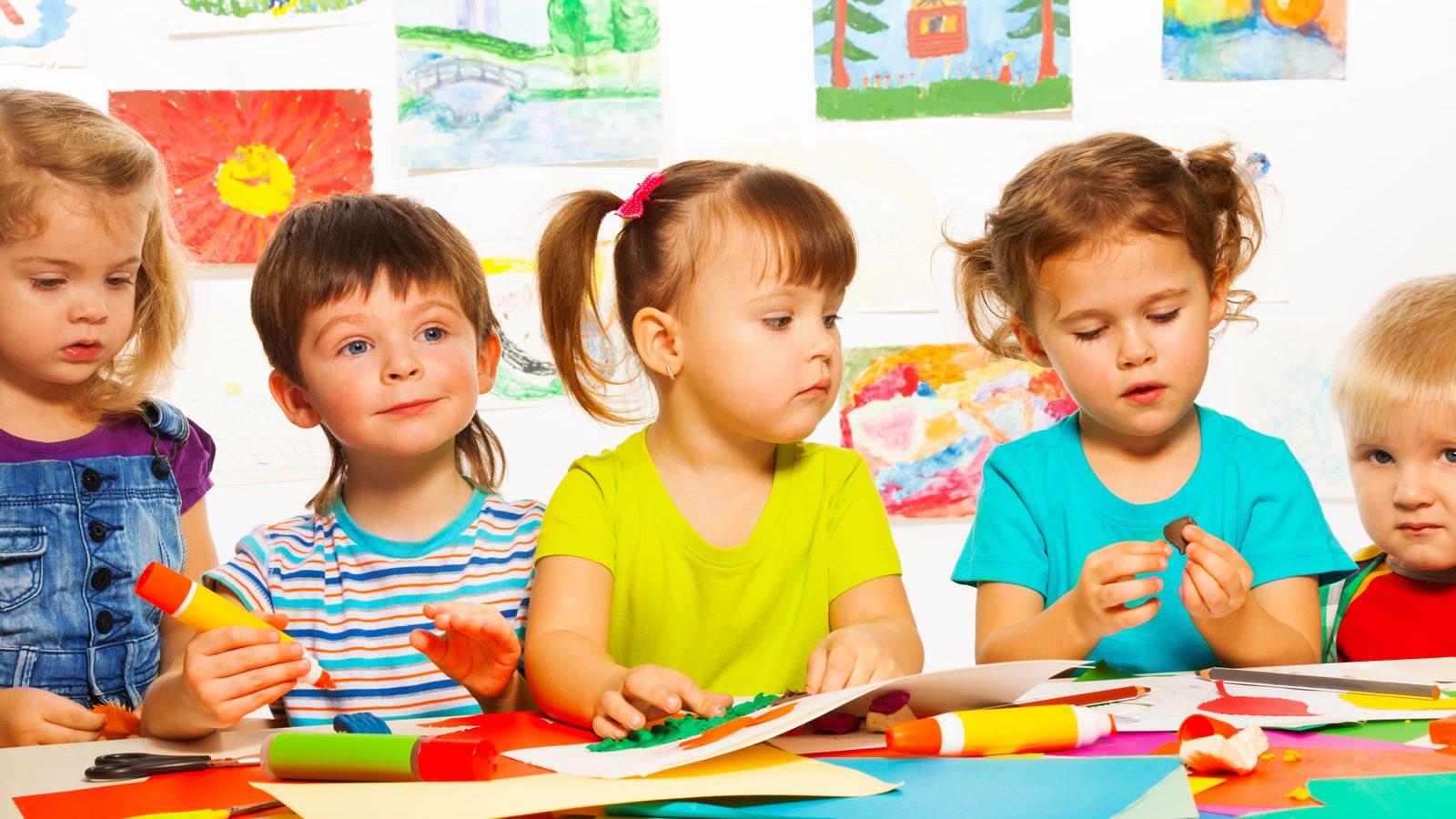 Для людини провідну роль у психічному розвитку
 відіграє соціальний фактор
Основні закономірності психічного розвитку людини
Психічний розвиток людини відзначається наступними закономірностями:


Гетерохронність психічного розвитку дитини – це нерівномірний, хвильовий характер розвитку окремих психічних процесів. Він проявляється у тому, що для кожної психічної властивості є специфічний період, коли вона розвивається найбільш інтенсивно. 
Асинхронність психічного розвитку дитини полягає у тому, що різні психічні функції мають різні сензитивні періоди і за тривалістю і за віком їх настання. Наприклад, у дошкільників провідною у психічному розвитку є пам’ять, а у молодшого школяра – мислення. 
Стадіальність психічного розвитку дитини означає, що окремі етапи розвитку мають певну послідовність і взаємозв’язані. Новий етап виникає на основі попереднього і вносить свої неповторні риси. Тому кожна стадія має свою цінність й її не можна перестрибувати.
19–21 місяць: цікавість і самостійність
У віці від 19 до 21 місяця дитина опановує цілу низку навичок, 
важливих для її подальшого розвитку
Нові відкриття
Кожної хвилини для дитини нові відкриття. Предметне пізнання навколишнього середовища. 
Розміри, смаки, кольори, температури, структури предметів.
Подолання труднощів
Кожного дня дитина вчиться долати нові труднощі. Як піднятися сходами? Як не впасти з дивана? Багато батьків мріють приборкати нестримну дитячу енергію.
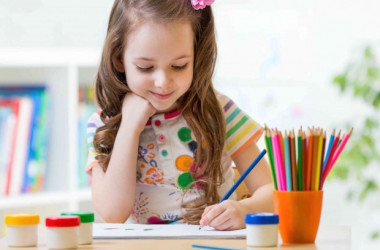 Розвиток навичок малювання
Дитина любить малювати олівцями та фломастерами на папері або шпалерах. Не варто очікувати від дитини, що вона малюватиме предмети в деталях. У цьому віці процес малювання радше являє собою малювання ліній, а не спроби зобразити реальний предмет.
Агресивна поведінка
У віці від 19 до 21 місяця діти можуть кусатися, дряпатися або виявляти іншу агресивну поведінку. Це відбувається не тому, що малюки стають жорстокими, а тому що експериментують з новими моделями поведінки. Дитині цікаво, що станеться, якщо вона потягне вас за волосся або вдарить.
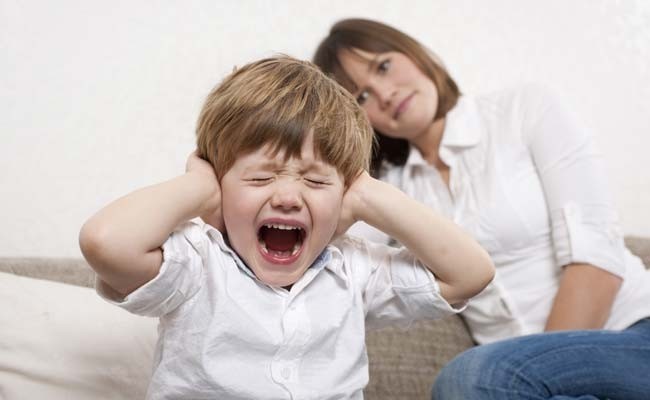 Перебірливість у їжі
Навіть якщо раніше дитина охоче їла овочі та фрукти, у віці 19-ти місяців вона може почати їсти тільки макарони.
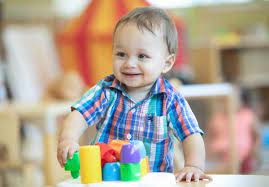 Розвиток у ігровій діяльності
Психологи стверджують, що в цьому віці діти дуже люблять ігри на сортування предметів. Якщо ви поспостерігаєте за дитиною в моменти, коли вона грається на самоті, ви можете побачити, як вона сортує кубики за кольорами або розділяє іграшки на ляльок і м'які іграшки. Маленьким дітям цікаво виявляти відмінності між предметами.
Жахливий дворічний вік
Експерти стверджують, що «жахливий дворічний вік» насправді стартує у 18–19 місяців, коли дитина починає битися й кусатися. 
Оскільки погляди маленьких дітей на світ егоїстичні, вони можуть зрозуміти власний біль, але не біль іншої людини.
Дитина прагне самостійності, але не розуміє, чому їй не можна гратися з вогнем, смикати за хвіст собаку або пробувати на смак мамину помаду. Вона розлючена, коли ви заважаєте їй зробити задумане.
Водночас дитина відчуває сильну прихильність до батьків. Дітей іноді лякають власні витівки й реакція батьків. Таке протиріччя між прагненням до самостійності й залежністю від батьків призводить до значних коливань настрою. Саме тому цей вік схожий на підлітковий.
Агресивна поведінка дитини послаблюється ближче до трирічного віку, коли вона вчиться краще висловлювати свої почуття.
У мозку дворічної дитини нараховується понад 100 трильйонів нейронних зв'язків – у цьому віці мозок розвинений більше, ніж будь-коли в житті. У дорослої людини нейронних зв'язків удвічі менше, ніж у дворічної дитини.
Водночас дитина значно розширює репертуар своїх навичок – фізичних, емоційних, мовленнєвих тощо. Приголомшливо, наскільки швидко діти цього віку вчаться нового. Жоден дорослий не може розвивати нові навички у такому ж темпі.
Цікаві факти про розвиток дитини
Основні навички дитини віком від 19 до 21 місяця:

19 місяців. Імітує звуки тварин, малює олівцями і фломастерами, розглядає себе як центр світу.

20 місяців. Настрій дитини часто змінюється, вона знає назви знайомих предметів, імена знайомих людей, формує короткі речення з двох і більше слів.

21 місяць. Сортує й класифікує об'єкти за спільними ознаками, грається з іншими людьми в рольові ігри, може ходити задом наперед і підніматися сходами.
Особливості розвитку дитини 3–4-х років
Цей період називають «чарівним» частково тому, що ваша дитина нарешті стала вас слухатись, але також і тому, що в неї починає активно розвиватись фантазія.
Мовленнєвий розвиток

У період від 3 до 4-х років дитина навчиться:

називати своє ім'я й вік;
вимовляти 250–500 слів;
відповідати на прості запитання;
складати речення із п'яти-шести слів (повними речення стануть до чотирьох років);
розмовляти чітко;
розповідати історії.
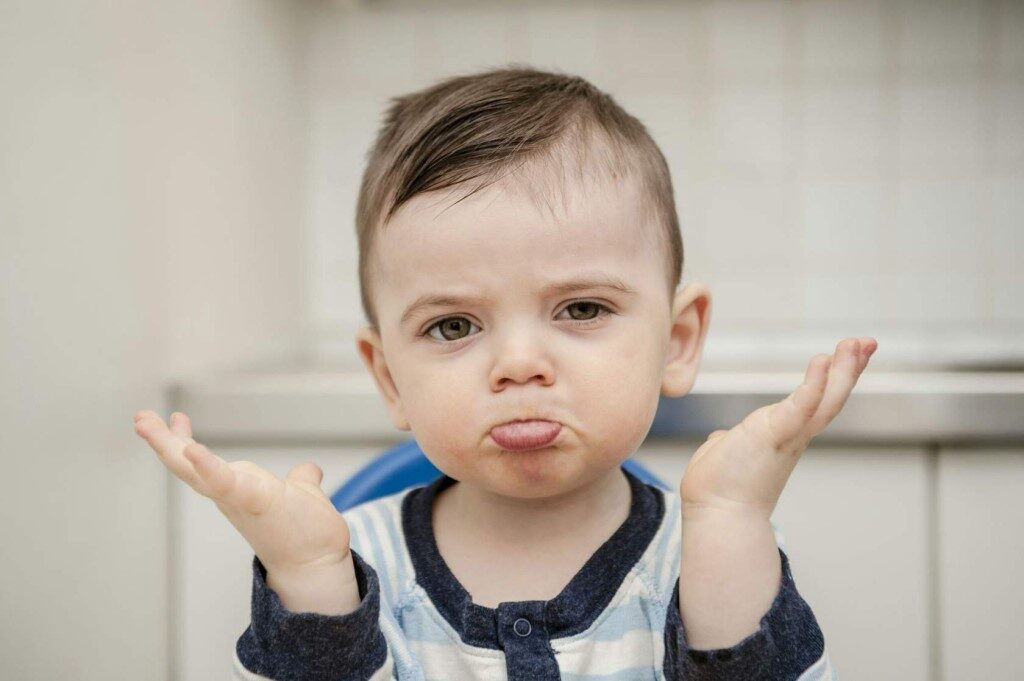 Когнітивний розвиток
Малюк починає ставити масу запитань: «Чому небо блакитне? Чому у птахів є пір'я?».
Запитання, запитання й тільки запитання! 
Іноді це може трохи дратувати, але така поведінка нормальна й характерна для цього віку. 

Крім постійних «чому?» ваша дитина зможе:
Називати знайомі кольори.
Розуміти що таке «однаковий» і «різний».
Мати творчу уяву.
Дотримуватися вказівок із трьох складових.
Запам'ятовувати історії частинами.
Розуміти, що таке час доби (наприклад, ранок, день, вечір).
Рахувати й розуміти, що таке рахунок.
Сортувати речі за кольором і формою.
Збирати пазли, що відповідають її віку.
Упізнавати й називати повсякденні предмети та картинки.
Руховий розвиток
Зараз у вас справжній непосида. У період від 3 до 4-х років ваша дитина зможе:
Ходити вгору та вниз по сходах, чергуючи кроки.
Бити по м'ячу, кидати й ловити його.
Добре лазити.
Більш упевнено бігати й кататись на триколісному велосипеді.
Стрибати та стояти на одній нозі протягом п'яти секунд.
Пересуватися вперед і назад.
Нахилятись, не падаючи.
Розвиток моторики
Ваша дитина стає більш спритною. У цей період розвитку ваш малюк навчиться:
Легко брати дрібні предмети й перегортати сторінки книги.
Використовувати дитячі ножиці.
Перемальовувати кола та квадрати.
Малювати частини тіла людини.
Писати деякі великі літери.
Будувати вежу з чотирьох і більше кубиків.
Одягатись і роздягатися самостійно.
Відкривати й закривати банки.
Повертати дверні ручки.
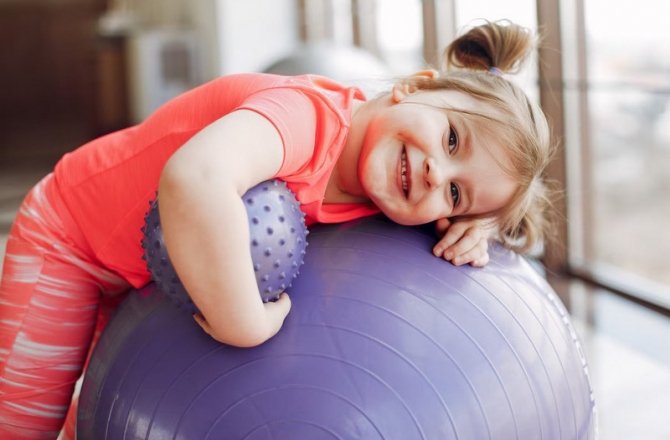 Емоційний і соціальний розвиток

Малюк стає не тільки фізично, а й емоційно самостійним. Він уже менше вдається до істерики, коли його залишають з нянею або в дитячому садку.
Малюк починає більше спілкуватись, взаємодіяти зі своїми друзями. Саме в цьому віці проявляється перша здатність вирішувати проблеми.

У цей період розвитку дитина може:
Наслідувати батьків і друзів.
Проявляти знаки уваги родичам і друзям.
Розуміти, що таке «моє» й «чуже».
Проявляти широкий спектр емоцій, наприклад, смуток, злість, щастя, нудьгу.

У дитини дуже активна уява. У цьому є свої плюси й мінуси. Уявні ситуації та гра можуть стати для неї більш цікавими, ніж гра з іншими дітьми. Також у дитини можуть розвиватися страхи, наприклад, того, що під ліжком ховається чудовисько.
Коли варто непокоїтись
Ознаки відставання в розвитку дитини в період від 3 до 4-х років:

Дитина не може кидати м'яч, стрибати на місці або їздити на триколісному велосипеді.
Дитина часто падає, їй складно ходити по сходах.
Вона не може тримати олівець між великим і рештою пальців, не може перемалювати коло.
У реченні використовує не більше трьох слів, плутає займенники.
У неї часте слиновиділення та проблеми з вимовою.
Дитина не може побудувати пірамідку з чотирьох кубиків і їй важко брати невеликі предмети.
Боїться розлуки з батьками.
Не цікавиться неструктурованими іграми, не грає в ігри «уявні».
Не грає з іншими дітьми, спілкується тільки із членами сім'ї.
Погано заспокоюється, коли гнівається чи засмучується.
Не розуміє простих вказівок.
Уникає візуального контакту.
Противиться вдяганню, сну й відвідуванню туалету.
Криза трьох років
Це криза соціальних стосунків, а будь-яка криза стосунків є кризою виділення свого "Я". Зміна позиції дитини, ріст її самостійності і активності, вимагають від близьких дорослих своєчасної перебудови стосунків. Якщо ж нові стосунки з дитиною не складаються, її ініціатива не заохочується, самостійність постійно обмежується, у дитини, виникають безпосередньо кризові явища, що проявляються у взаєминах з дорослими, а іноді і з однолітками. Криза вперше була розкрита в роботі Ельзи Келер «Про особистість трирічної дитини». 

Вона виділила 7 характеристик кризи трьох років: негативізм, вередливість, гонорливість, своєвілля, знецінювання, протест-бунт, деспотизм.
Психологічні особливості розвитку дитини дошкільного віку (3-5(6)років)
Соціальна ситуація розвитку дитини в дошкільному віці визначається активізацією спілкування дитини з дорослими та однолітками. Спілкування з дорослими розгортається на основі значної самостійності дошкільника, розширення його пізнання оточуючої дійсності. Завдяки використанню провідного засобу спілкування – мови та постановці запитань діти поповнюють свої уявлення про світ. Дошкільники задають тисячі запитань. 

Таке співробітництво дитини з дорослим має назву пізнавального спілкування. У дошкільному віці виникає й супутня форма спілкування – особистісна, яка характеризується тим, що дитина намагається обговорювати з дорослими поведінку і вчинки інших людей. Взаємини дошкільняти з дорослим набувають пізнавально-наслідувального змісту – малюк у іграх копіює діяльність значимого дорослого. 
Дошкільний вік – період інтенсивного засвоєння людських взаємин – норм і правил поведінки, які існують у світі дорослих.

Вікова криза є частиною дорослішання дитини. Не треба сприймати кризу 5 років як щось негативне. Дитина починає висловлювати свою думку, виявляти індивідуальні риси характеру. Поповнюється словниковий запас дитини, можуть з'являтися численні друзі. Діти намагаються брехати дорослим, щоб перевірити наслідки.
Чому настає криза?
Щодня розвивається психіка дитини. 
Через капризи, емоційні сплески та непередбачувану поведінку формується особистість малюка. Нерідко дітей починає "переслідувати" почуття самотності. Діти хочуть привернути увагу старших, щоб підтвердити важливість особистої думки.

У 5-річному віці дитина намагається знайти своє місце у системі людських взаємин. Він не може впоратися із потоком інформації, тому виплескує напругу через впертість. Дитина стикається з труднощами, які може вирішити самостійно. 

5-річний малюк не вміє висловлювати свої емоції. Виникає конфлікт між реальними можливостями та бажаннями дитини. Внаслідок цього у дошкільнят трапляються істерики, зриви, агресія. З віком дитина навчиться стримувати свої емоційні пориви.
Ознаки початку кризи
У кризовий період дошкільнята стають дуже непосидючими, надто активними. 

Страхи – одна з численних ознак кризи. Деякі діти починають боятися темряви чи самотності. До страхів часто додаються переживання про хворобу, сумне майбутнє або навіть смерть близьких людей. Така поведінка завдає неприємностей дитині та її батькам.

Інші ознаки кризи 5-річного віку:
підвищена цікавість;
бажання робити все навпаки;
невдоволення;
прагнення самотності;
неспокійний сон;
порівняння себе з іншими дітьми.

Ще одна ознака кризи – непослух. Дитина починає протестувати, сперечатися з дорослими. Він відмовляється виконувати вимоги мами та тата, старших братів чи сестер. Дитина часто передражнює старших, переймає звички та намагається бути дорослою.
Стиль мислення і навчання дітей дошкільного віку
Стиль мислення і навчання дітей дошкільного віку можна описати такою фразою: «У тебе є те, що ти бачиш». 

Дошкільнята розуміють навколишній світ буквально. Наприклад, якщо розрізати дитині шматок торта на чотири частини, а її братові такий же шматок - на дві частини, дитина буде думати, що у неї в два рази більше частування. Вона буде пояснювати це тим, що чотири шматочки - це більше, ніж два. 

Дошкільник може почати дружити з іншою дитиною через те, що у неї є щось привабливе (наприклад, гарна сукня або нова іграшка).
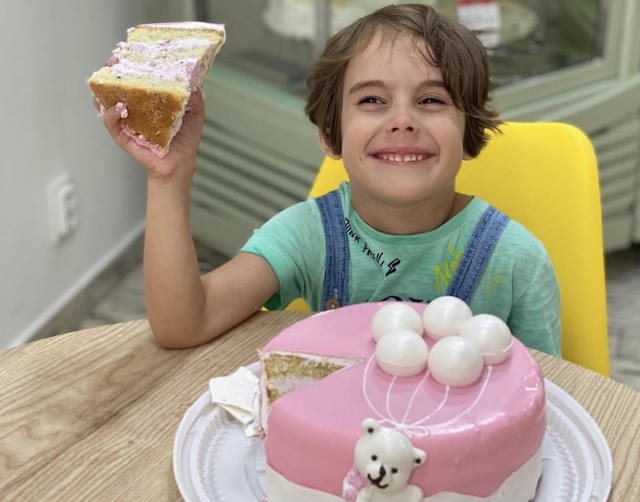 Роль дорослого у житті дошкільника
Дорослі відіграють важливу роль у житті дошкільника, дозволяючи йому проявляти ініціативу і досліджувати навколишній світ. 

Поведінка дорослих, їх життєва позиція і стиль мислення впливають на розвиток дошкільників. Те, як вони розмовляють між собою і з дітьми, допомагає дошкільнятам розвинути мовні навички. 

Важливо, щоб дорослі давали дітям можливість вигадувати собі гри. Це допомагає їм краще розуміти себе і оточуючих, а також розвивати уяву.
Показники фізичного розвитку
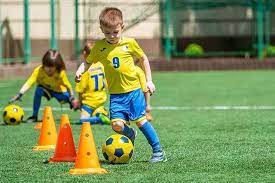 Дитина розвиває силу і координацію рухів.
Дитина краще контролює рухи рук і пальців.
Дитина вміє зав'язувати шнурки.
Дитина вміє застібати ґудзики та блискавки.
Дитина вміє бити і ловити м'яч.
Дитина вміє забивати цвяхи.
Дитина самостійно одягається і взувається.
Дитина самостійно ходить в туалет.
Дитина малює олівцями і фарбами.
Дитина вміє вирізати ножицями.
Дитина вміє нанизувати намистини на нитку.
Дитина вміє стрибати на місці і заплигувати на сходинку або невисоку лавку.
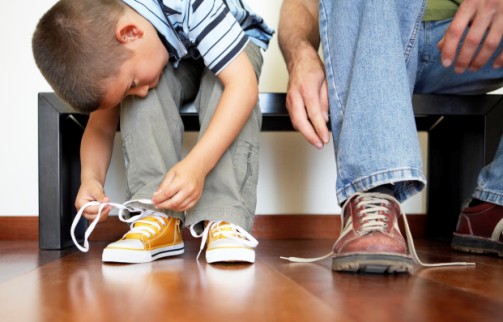 Як батьки можуть допомогти в розвитку дитини
Забезпечте дитину предметами, які будуть розвивати у неї дрібну моторику. Це можуть бути олівці, фломастери, ножиці, пазли, кубики, намисто, пластилін тощо.

Забезпечте дитину предметами, які будуть розвивати у неї великі м'язи. Це можуть бути м'ячі, триколісний велосипед, скакалка тощо.

Обмежте дитині час перегляду телевізора. Дитина повинна навчитися отримувати задоволення від фізичної активності. Створіть вдома середовище, яке буде мотивувати її до фізичної активності.

Плануйте прогулянки всією сім'єю в місцевому парку.
Мислення і навчання
У дитини розвивається цікавість.
Дитина вчиться встановлювати причинно-наслідкові зв'язки.
Дитина розпізнає букви і цифри.
Дитина розуміє подібності та відмінності.
У дитини з'являється поняття часу.
Дитина розпізнає кольори, форми і текстури.
У дитини проявляється провідна рука: права чи ліва.
У дитини розвивається пам'ять.
Дитина починає розвивати практичні навички.
Як батьки можуть допомогти у розвитку дитини
Ставте дитині відкриті питання («Як ти зрозумів, що потрібно поєднати ці деталі пазла?»).
Дайте дитині можливість експериментувати. Наприклад, змішуйте з нею фарби різних кольорів. Опускайте в банку з водою різні предмети (камінець, перо, пробку тощо) і запропонуйте вгадати, що з предметів потоне, а що залишиться на поверхні.
Повісьте в спальні дитини годинник. Складіть розпорядок дня дитини і повісьте його на видному місці (наприклад, на холодильник).
Використовуючи обрізки тканини різної текстури та кольорів, зшийте для дитини ковдру.
Зробіть для дитини картки для запам'ятовування слів. На картках повинні бути зображення тварин, предметів тощо.
Заохочуйте дитину розповідати про події з минулого. Наприклад, говоріть їй: «Розкажи мені про сьогоднішній день. Чим ти займався? З ким ти грався?»
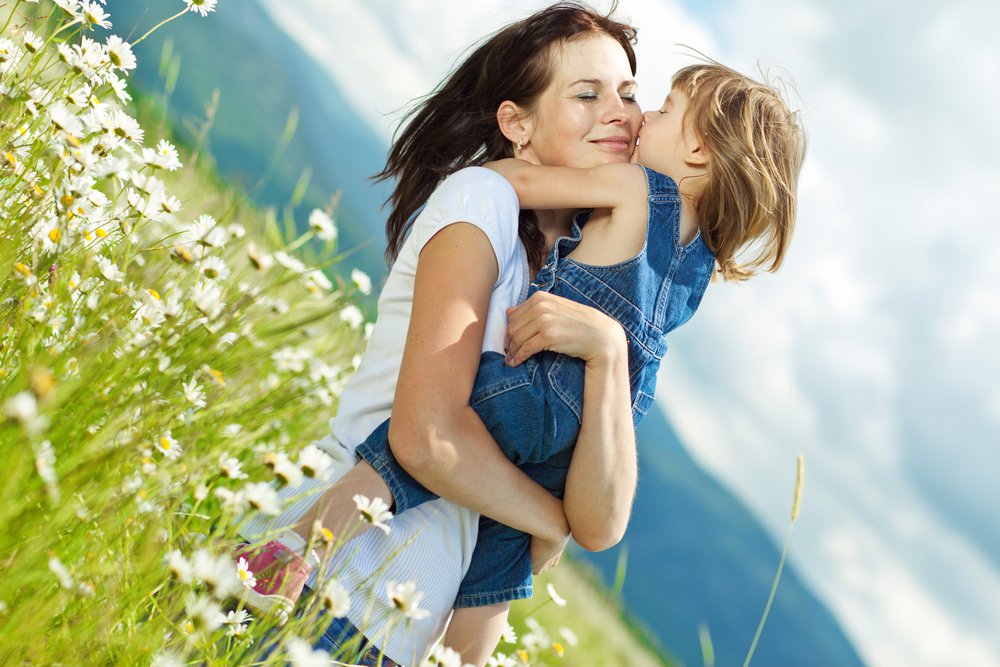 Вираження почуттів
Дитина стає ласкавою.

У дитини розвивається почуття гумору.

Дитина легко надихається і розчаровується.

Дитина може демонструвати сильні почуття страху, радості, гніву, любові.

Дитина може вимагати до себе уваги за допомогою своєї поведінки.
Як батьки можуть допомогти у розвитку дитини
Допоможіть дитині визначати і висловлювати свої емоції в усній формі, наприклад: «Ти виглядаєш так, ніби тобі сумно. У тебе щось сталося в садочку?»

Заохочуйте дитину розповідати про свої почуття, визнайте, що це допоможе вам зблизитися з нею.

Уважно спостерігайте за дитиною, слухайте її та реагуйте на її емоції.

Купіть дитині м'які іграшки чи ляльки, щоб вона могла висловлювати емоції в іграх на уяву (наприклад, втішити ляльку, що плаче, помирити посварених плюшевих ведмедів тощо).
Усвідомлення себе і інших людей

Дитина проявляє самостійність і грає в ігри на уяву.
Дитина може контролювати себе.
Дитина ділиться іграшками з однолітками і дотримується черги в іграх.
Дитина заводить друзів.
Дитина проявляє повагу до чужих речей.
Дитина запам'ятовує своє ім'я, прізвище, адресу, номер телефону, вік і стать.
Як батьки можуть допомогти у розвитку дитини

Надайте дитині можливість працювати самостійно або в невеликих групах (наприклад, заохочуйте дітей разом зібрати пазл або встановіть дитині час, коли вона повинна залишатися сама і читати книгу).
Створюйте дитині середовище для гри на уяву.
Давайте дитині просту роботу. Наприклад, доручайте їй поливати квіти, витирати пил з меблів або прибирати іграшки.
Спілкування

Дитина починає ставити багато питань.
Словниковий запас дитини стрімко збільшується.
Дитина підтримує більш складні бесіди, ніж раніше.
Дитина любить придумувати і розповідати історії.
Дитина впізнає у словах літери, які є в її імені.
Дитина намагається писати своє ім'я.
Дитина впізнає знайомі пісні та мелодії.
Дитина правильно формує речення.
Дитина може залагоджувати конфлікти з однолітками за допомогою слів.
Як батьки можуть допомогти у розвитку дитини

Заохочуйте дитину ставити запитання.
Спілкуйтеся з дитиною, наприклад, за вечерею або перед сном. Навчіть дитину писати своє ім'я. Дайте їй можливість попрактикуватися в цьому.
Купіть дитині іграшкові музичні інструменти (наприклад, барабани, шейкери тощо) і дозвольте грати на них.
Ігри на уяву
Дошкільнята люблять гратися, особливо, якщо гра включає їх фантазію. Цей особливий різновид гри називається грою на уяву, вона дуже важлива для розвитку дошкільнят. У міру того, як навички мислення розвиваються в дошкільному віці, діти можуть придумувати і розповідати історії про те, як розвивалися ті чи інші події. 

Гра на уяву - це чудовий спосіб для дитини розвивати такі навички, як:
планування. Дитина може продумувати, де відбуваються уявні події (наприклад, на пляжі), ролі (наприклад, рятувальник) і які предмети для цього необхідні (наприклад, свисток, ласти, рятувальний жилет, пляжний рушник тощо);
вирішення проблем і здатність йти на компроміс, наприклад, «Зараз я буду рятувальником і врятую вас, а наступного разу ви зможете врятувати мене»;
спілкування за допомогою слів і дій;
вираження емоцій (наприклад, якщо дитина грає роль страшного звіра, ви можете зобразити переляк);
творчі здібності і фантазія. Гра на уяву стає складнішою в міру того, як дитина стає старшою. Наприклад, якщо раніше вона грала роль рибалки, то тепер може стати дослідником підводного світу або шукати скарби на затонулому кораблі;
пам'ять. Дитина має улюблені сюжети та розігрує їх знову і знову.
Дошкільний вік
Це час активного розвитку дитини. 

Самостійність та ініціативність дитини дозволяють їй по-новому досліджувати навколишній світ. 

Перед батьками та вихователями стоїть важливе завдання - дати їй можливості для розвитку фізичної, емоційної та пізнавальної сфер, а також навичок спілкування. 

Запропоновані рекомендації допоможуть створити позитивне творче середовище, у якому дитина буде процвітати.
Підготовка до школи
Коли дошкільний вік закінчується, батьки стурбовані тим, щоб якомога краще підготувати дитину до школи. Якщо дитина готова, початок шкільного життя проходить комфортно і для неї самої, і для всієї родини.

Перехід від дошкільного до шкільного віку передбачає зміни в стосунках дитини з батьками і однолітками. Одні взаємини закінчуються, а на зміну їм приходять інші. З цього приводу діти часто відчувають змішані почуття. 

Наприклад, дитина може відчувати смуток від того, що закінчується її навчання в дитячому садку, і тривогу від того, що їй треба йти до школи. Якщо дитина зможе адаптуватися до таких змін, вона позитивно сприйме майбутнє навчання у школі.
Поради, які допоможуть підготувати дитину до школи.
Сходіть з дитиною до школи до початку навчального року. По можливості зустріньтеся з учителем дитини. Дайте дитині можливість оглянути клас, у якому вона буде вчитися.
Розпитайте вчителя про те, що чекає дитину в перший рік навчання. Чи є в школі група продовженого дня? Чи передбачений у ній денний сон? Чи їдять діти в їдальні? Чи обслуговують вони себе самі під час прийому їжі, чи їм накривають на стіл?
Поступово включайте нові заняття в повсякденне життя дитини. Наприклад, якщо в школі діти обідають в їдальні і самі приносять їжу до свого столу, потренуйтеся вдома. Нехай дитина потренується ставити тарілку з їжею на піднос і нести його до столу. Якщо в школі не передбачений денний сон, поступово скорочуйте його час за кілька місяців до початку навчання. Якщо дитина ходить до дитячого садка, поговоріть з вихователем, щоб він не змушував дитину спати вдень.
Поговоріть з дитиною про те, що зміниться і що залишиться колишнім. Наприклад, деякі дитсадкові друзі дитини можуть стати її однокласниками, але вона також зможе завести нових друзів. Психологи стверджують, що дитині легше пристосуватися до школи, якщо в одному класі з нею вчаться її друзі. Дізнайтеся, чи буде хтось із друзів дитини вчитися з нею в одному класі. Якщо ні, познайомтеся з родиною, чия дитина буде вчитися з вашою в одному класі і живе поблизу. Учитель надасть вам необхідну інформацію.
Заохочуйте дитину ділитися своїми почуттями з приводу майбутнього навчання в школі.